Truck tire and real-life fuel consumption
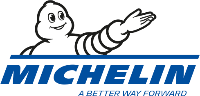 Frédéric Domprobst
Jean François Beaupère
Context and stakes (1)
Truck original equipment tire energy label distribution (all OEMs, all tire makers).
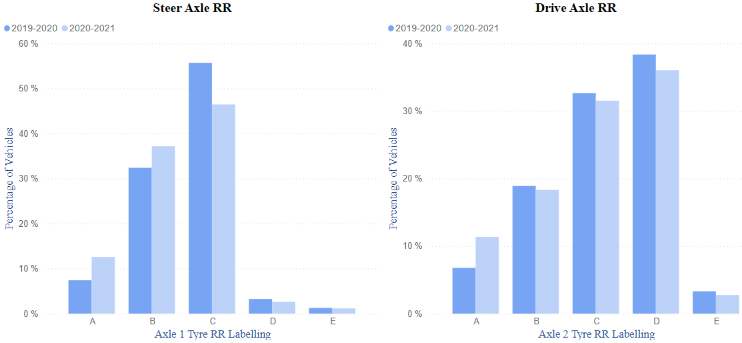 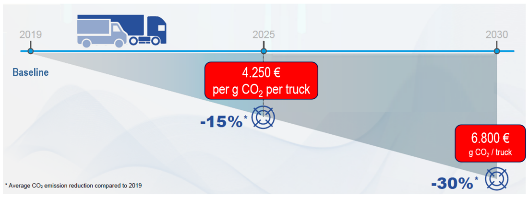 Follow up of our work on RRC FC in real life, presented at HVTT16

The European regulation 2019/1242 forces truck makers to decrease CO2 emissions by 15% in 2025 and 30% in 2030

Shift from 30% to 40% Label A or B tires from 2020 to 2021 at Original Equipment : low transition speed!!
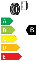 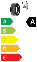 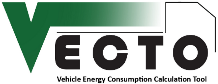 Sources: European Commission and Michelin.
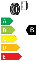 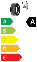 Context and stakes (2)
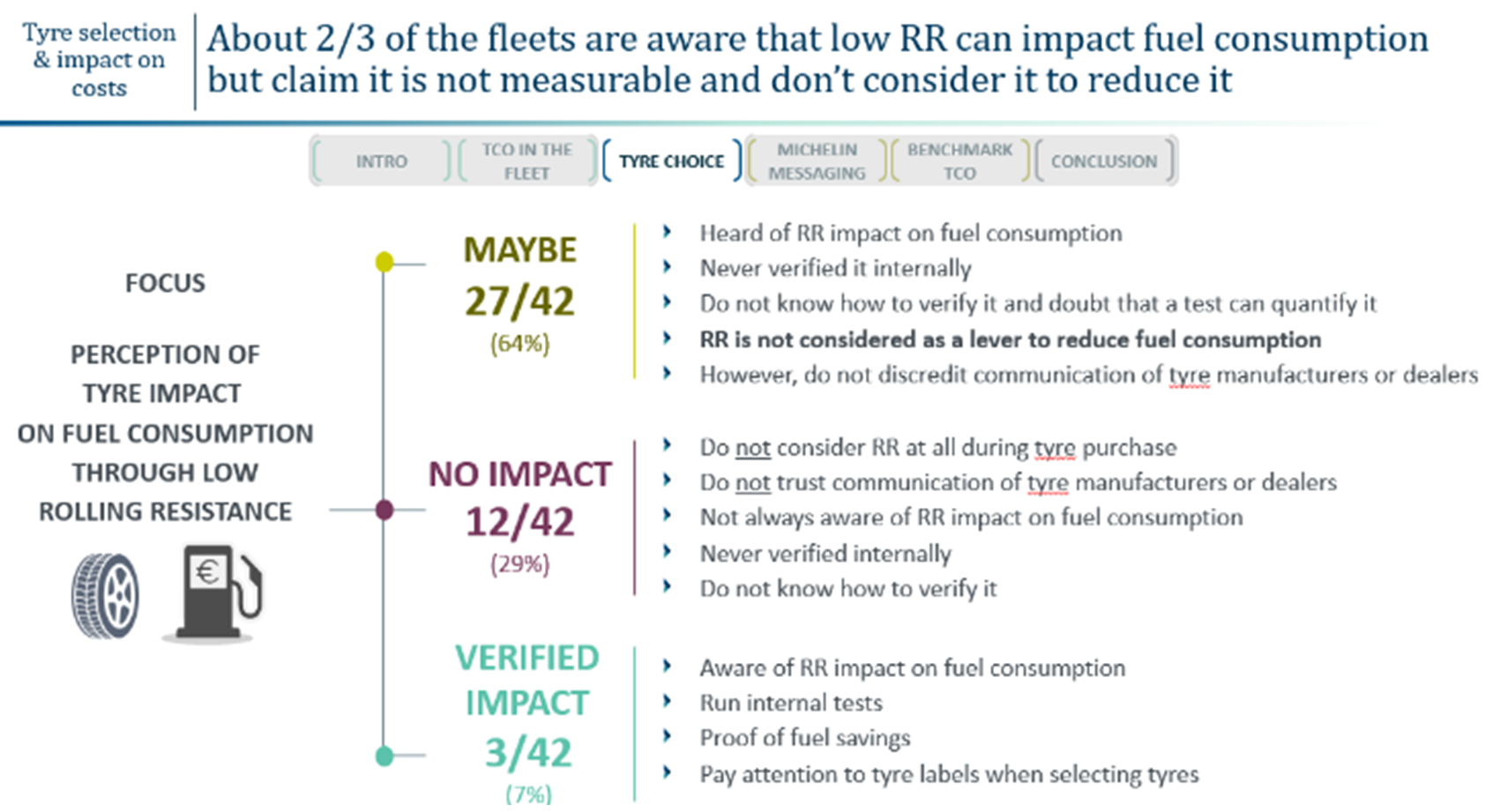 Need to convince Fleets to adopt Low RR Tires not only at OE but in Aftersales as well
α
Several components of fuel consumption
Aerodynamic resistance
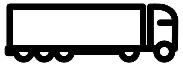 Auxiliaries
Inertia
Internal losses
Gravity
Rolling resistance
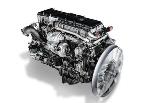 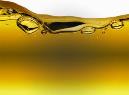 Prequired
Proll resist
Paerodynamic
Pinertia
Pgravity
Pauxiliaries
=
Pinternal losses
+
+
+
+
+
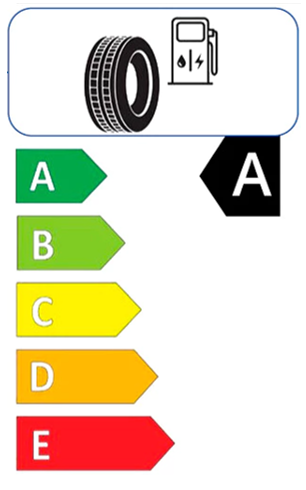 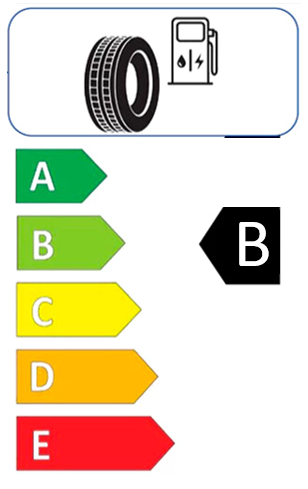 -0,8 L/100 Km 
3% Fuel Consumption (30L/100km base)
=
+
Pconsumed
Pengine losses
Prequired
-1,0 kg/t RRC
Fuel : 300kW
100%
Engine losses : 200kW
65%
Truck : 100kW
35%
RR impact on Fuel is complex to test on field
+
+
+
+
+
=
Prequired
Proll resist
Paerodynamic
Pinertia
Pgravity
Pinternal losses
Pauxiliaries
Rolling resistance is a big contributor, but don’t forget :
Absolute RR contribution to fuel consumption depends on truck loading
Relative contribution depends on total fuel consumption, then usage severity
RR impact on fuel consumption is usage dependent!
Loading
Speed
Acceleration
Hilliness
X
X
X
X
X
X
RR impact on Fuel is complex to test on field
When combining all usage statistical distributions, real life Fuel Consumption is highly dispersed !
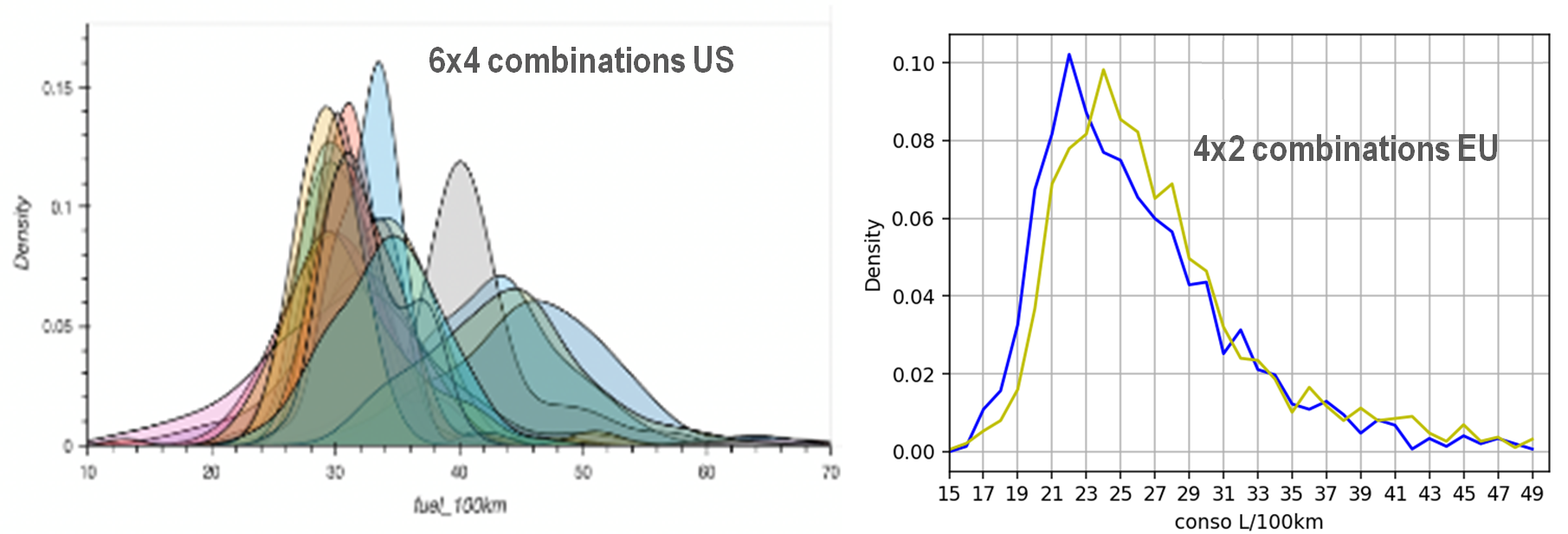 Remove usage bias in FC dispersion to enable a fair comparison between tire RRC
Approaches to prove FC gains with low RRC
Approach 1
- 2 sites of same fleet equipped with 2 tires sets
- Comparison of average FC of each site

 result impacted by usage differences
Approach 2
- FC monitoring with CAN bus data 
- On single road with different tire sets per truck 
- Machine learning to remove remaining usage bias
 restricted validity domain on that usage.
Approach 3
- CAN Bus data aggregated on board (weekly) digital twin calculation to remove usage bias
- Tire effect comparison when change of tire

 Usage bias lowered with weekly averaging
Approach 4
- High frequency CAN Bus time signals
- Modeled torque fitting and decomposition
- Instantaneous FC decomposition.
 Pure tire RRC contribution to FC expected, whatever the usage conditions
Usage statistics analysis is not enough
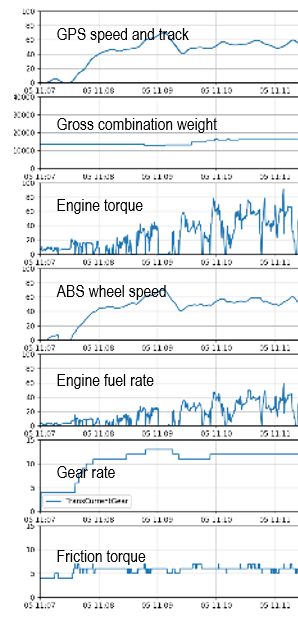 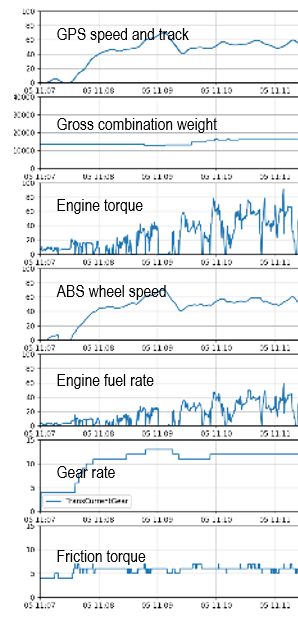 High frequency time signals allow us to engineer relevant features (ex sqrt(<v²>))
Precise local slope needed !!!
Our goal
delta RRC-
delta aero
FC
delta accel
delta elevation
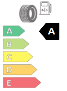 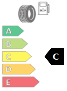 Recipe for a fair RR – FC comparison
+
+
Pinertia
Paerodynamic
+
+
+
=
Prequired
Pinternal losses
Pauxiliaries
Pgravity
Proll resist
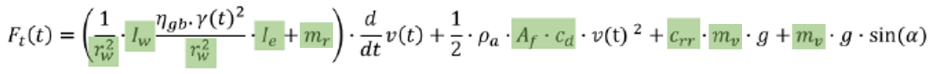 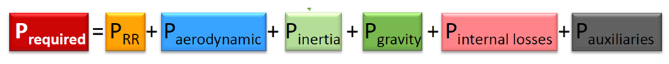 Estimate vehicle model parameters to adjust engine torque model to actual engine torque from CAN





Choose relevant usage time spans for an accurate vehicle model parameter estimation

Decompose actual engine fuel rate

Sum the instantaneous engine fuel rate contributions over the trip
FC decomposition with a vehicle model
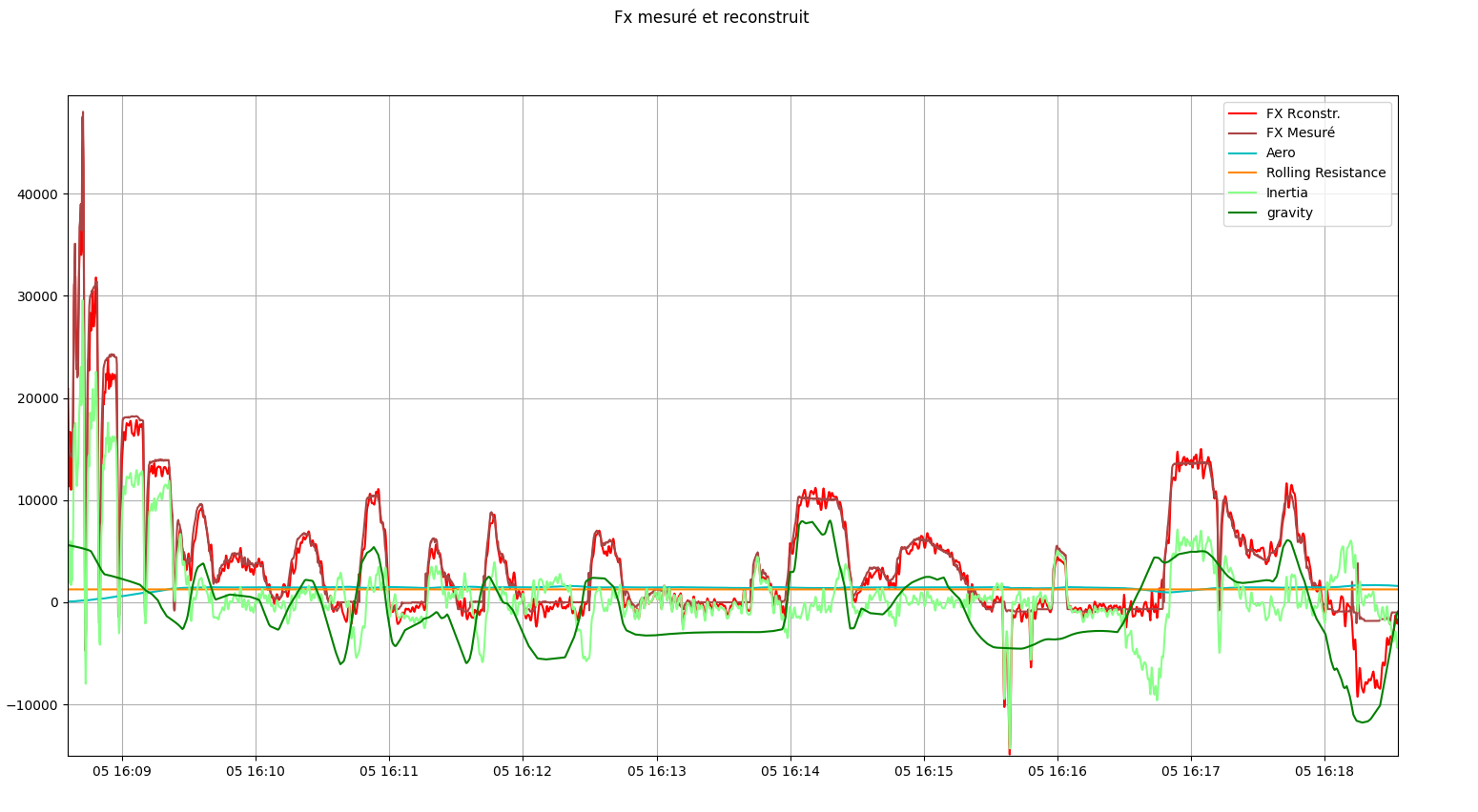 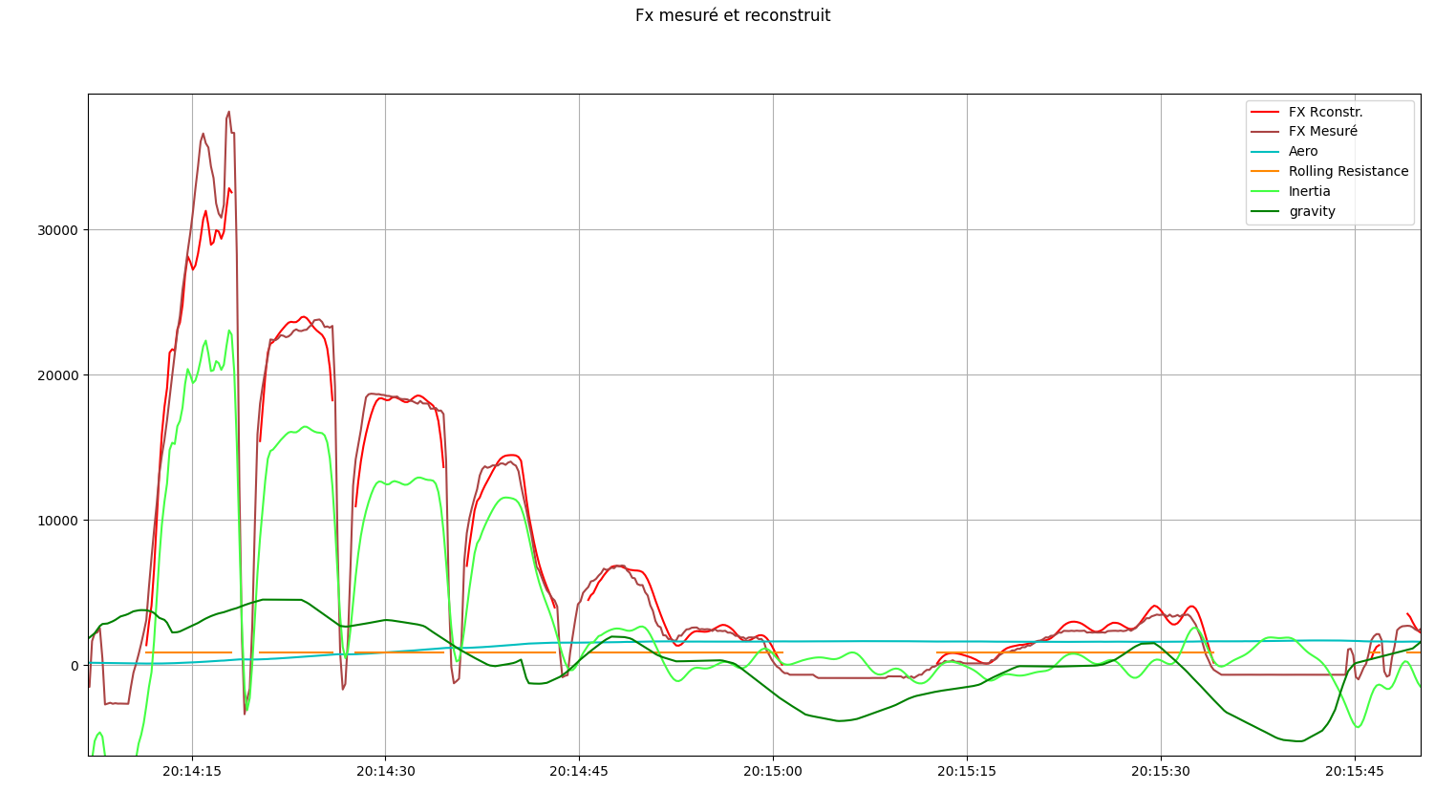 gravity
Aero+RR
Balanced by gravity
Inertia
Brake event
Energy balance
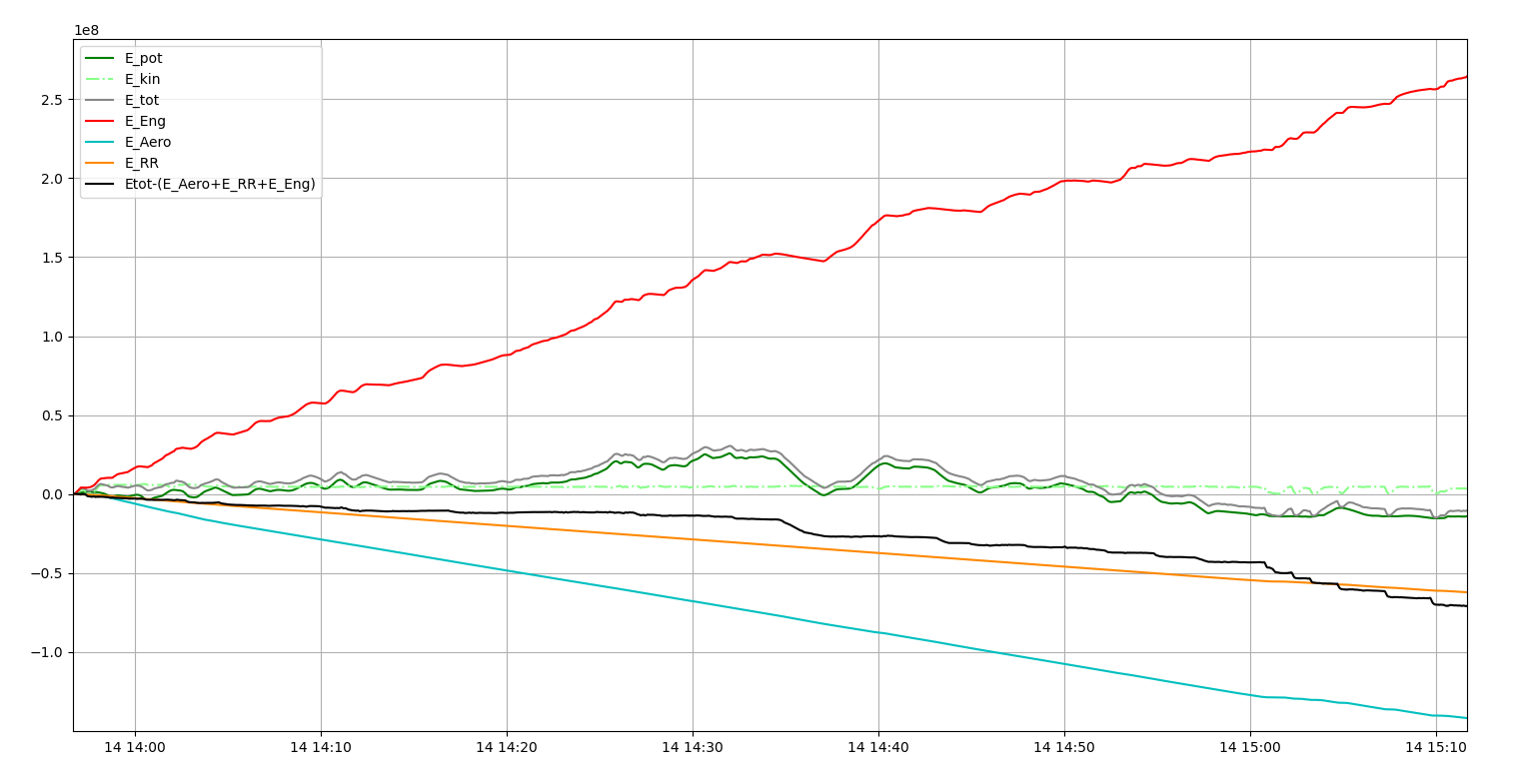 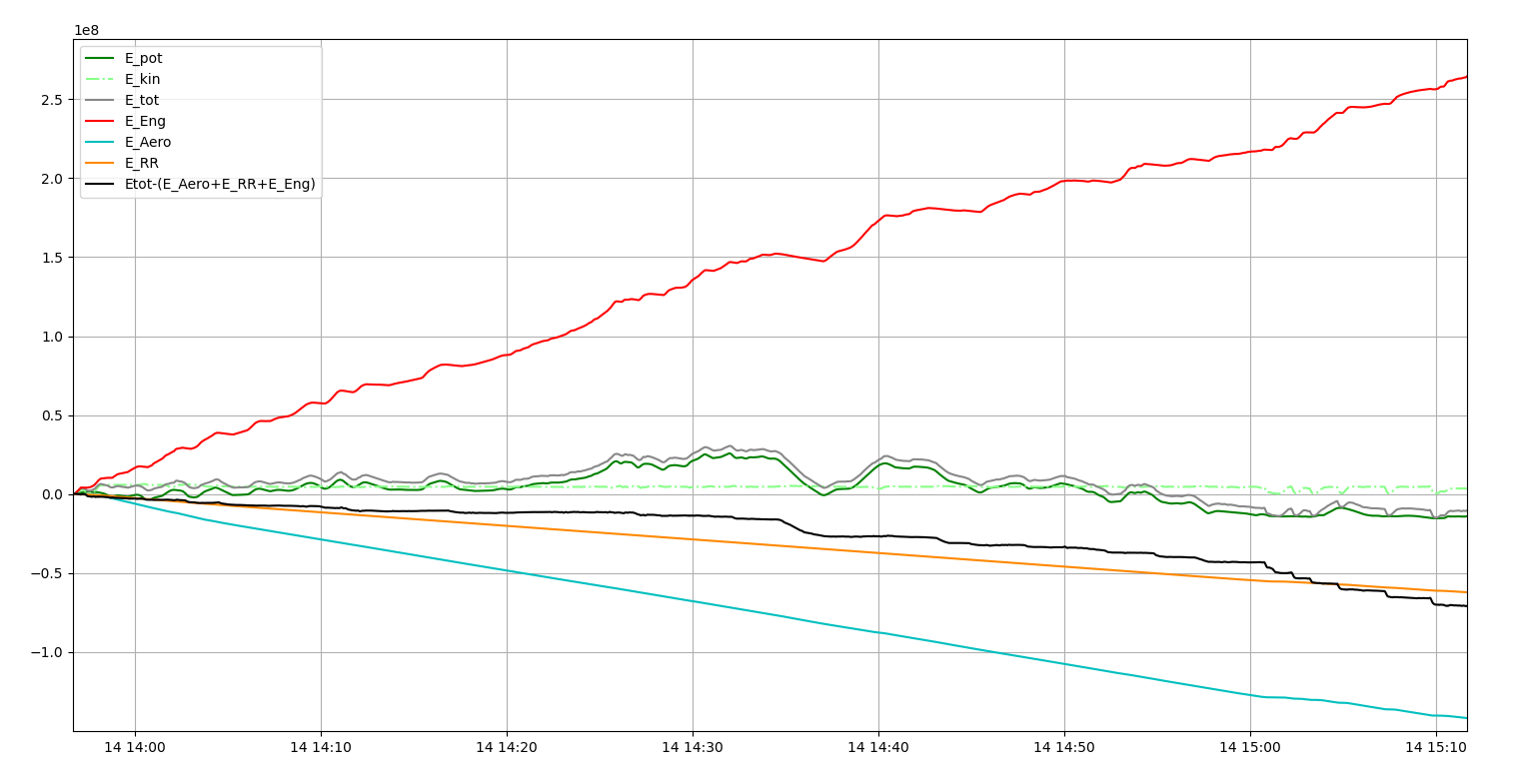 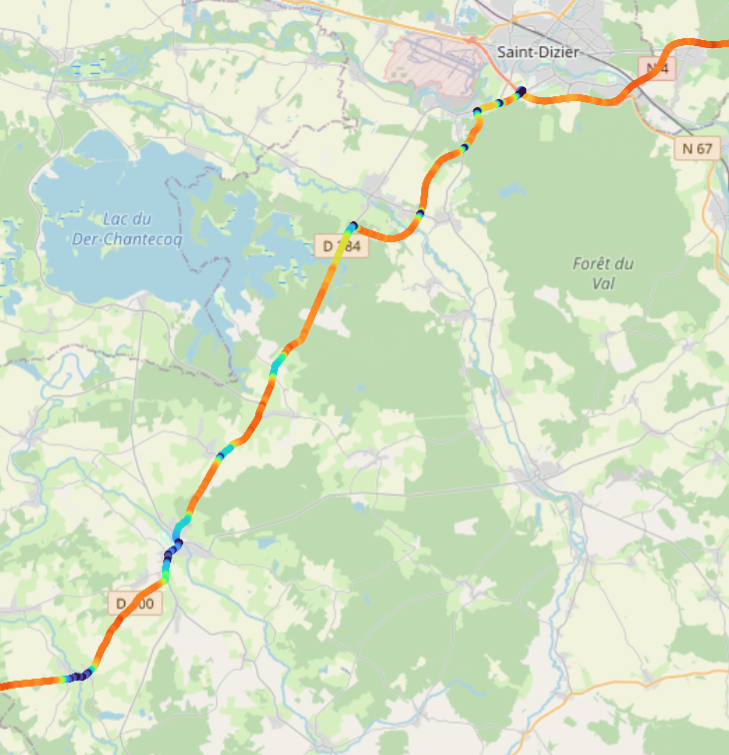 Brake events
Energy balance
Cranckshaft energy decomposition
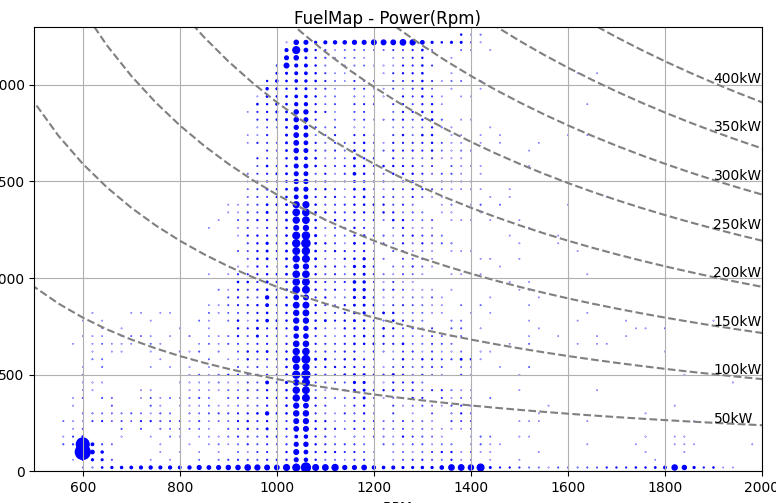 Fuelmap fitting
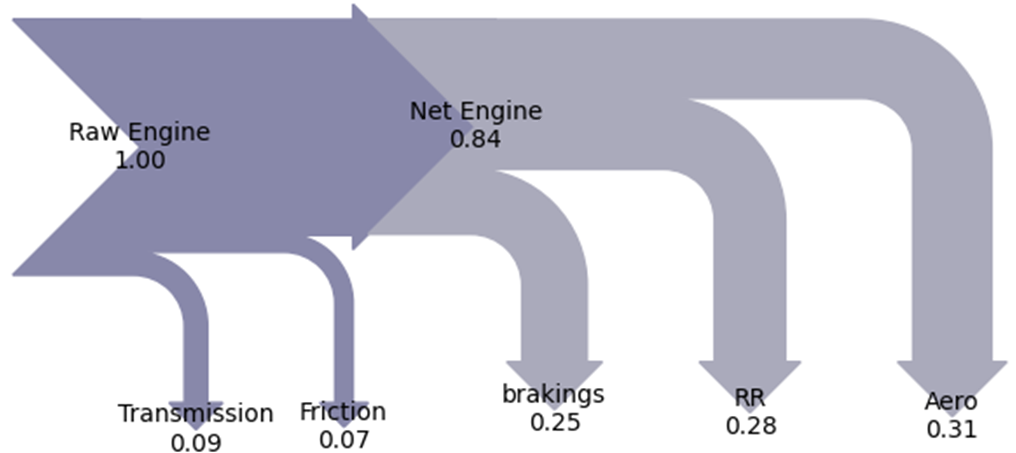 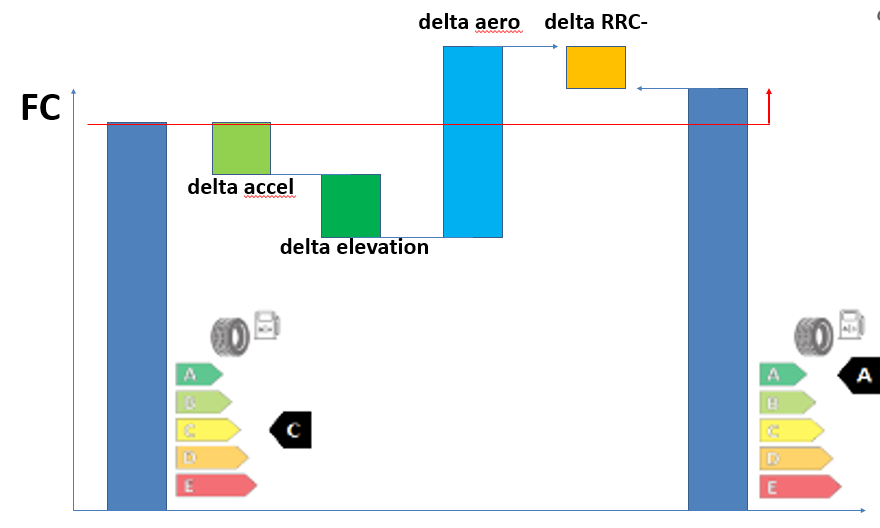 Conclusion
An accurate slope value along the trip is mandatory to perform a precise energy decomposition
Samples covering the widest range of {weight , speed, slope} are needed for an accurate estimation of aero, RR, loading.
Set up of more several field test comparisons on fuel consumption - RRC
This approach enable high fuel consumption events understanding.
Work still in progress to extend the approach from a few trips analysis on a wider scale of several hundreds of trips.
Michelin open to partnership with OEM
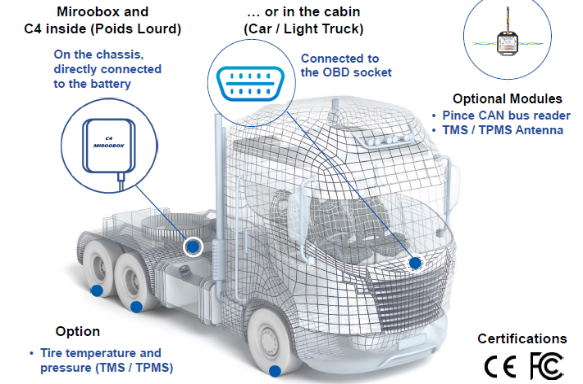 To prove tire impact on FC, Michelin already deployed telematics by fleets
 Michelin - OEM Partnership would be leaner
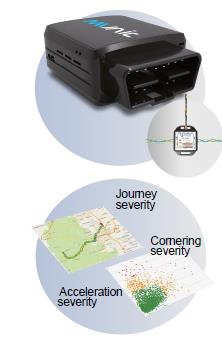 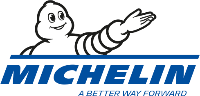